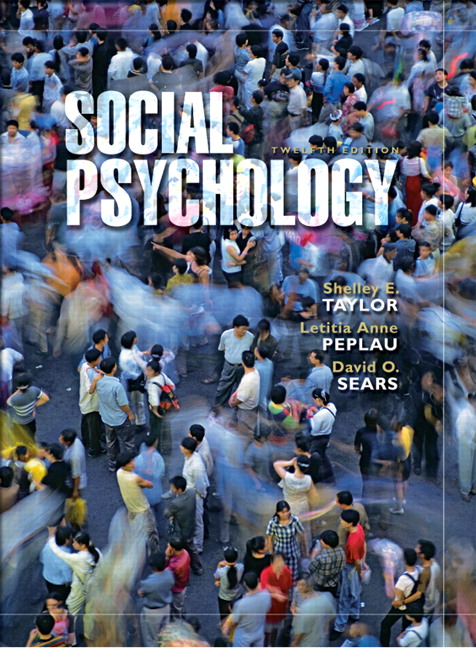 Chapter 5
Attitudes &
  Attitude Change
What is Attitude?
 Theories of Attitudes
 Persuasion
 Attitude Change
 Attitude & Behavior
1
Taylor, Copyright 2006, Prentice Hall
Attitudes- What is Attitude?
Attitudes; evaluations of objects, issues or persons. 
Attitudes; are enduring dispositions with affective, behavioral, cognitive components.
Attitudes  based on “ABC” information
Affective Component: The person’s emotions and affect towards the object (people afraid of spiders- neg.attitude)
Behavioral Component: How person tends to act towards the object (nuclear power plants- signing a petitation)
Cognitive Component: Consists of thoughts and beliefs the person has about the object (buying a new car-safety, repair costs)
These are not always highly related to each other.
 Ex:  Evan’s attitude towards safe sex- attitude object (condom use)
    Cognitive component- attributions to the condom (availability, cost) & beliefs about safe sex. 
   Affective component-  pos. & neg. feelings associated with condom use. 
   Behavioral component- whether or not he is willing to buy/ use condoms
2
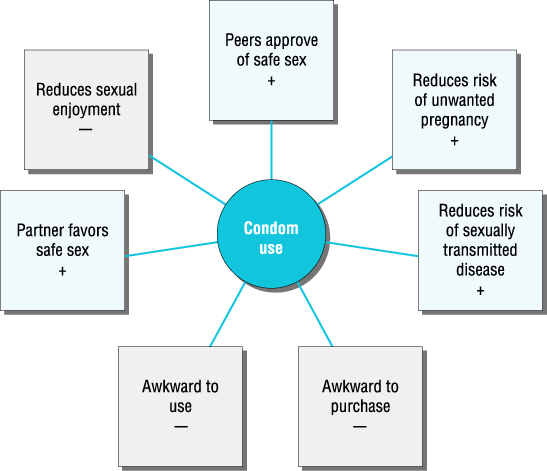 Evan’s 
attitude
 toward
 condom
 use.
+  sign = favorable;
   sign = unfavorable
3
Attitudes- What is Attitude?
Attitudes are often cognitively complex but evaluatively simple.
Although an individual may alter the cognitions about the attitude object, his/her  overall evaluations toward the attitude object are often difficult to change.
    Ex: Evan may learn that his friends does not care about safe sex, but that may not change his overall evaluation that the use of condoms is a good thing. 
Attitudes make it possible to access related information and to make decisions quickly.
Attitudes are one determinant of behavior but not the only one; so the links btw. attitude & beh. is complex.
    Ex: Although Evan is in favor of condom use, he may not buy condom when he sees a 10-year old girl in the drugstore.
 The rel. btw. attitude & beh. can go either way; sometimes behs. determine attitudes.
4
Attitudes- Theories of Attitudes
Learning Theory
 Balance Theory
 Cognitive Dissonance Theory
 Self-Perception Theory
 Expectancy-Value Theory
 Dual-Processing Theories
 Cognitive Response Theory
5
Attitudes- Theories of Attitudes
Learning Theory:One of the first major theories of attitude & attitude change. Emerged from the studies of Hovland, Janis, & Kelly (1953) at Yale University.  
Emerged during WWII (Army sponsored research) to study the persuasive effects of propaganda. 
Utilizes behaviorist approach; applies the same principles of how people learn verbal & motor skills.
Especially useful for understanding the formation of attitudes & affective component of attitudes. 
 Attitudes can be learned through the mechanisms of;
   - classical conditioning
   - operant conditioning
   - observational learning:
6
Attitudes- Theories of Attitudes
Classical conditioning: when two simuli are repeatedly associated you learn to respond them with similar reaction.
     Ex: Pavlov's dogs. Bell was rung when dogs received food. Food made dogs salivate. Then whenever a bell was rung, dogs salivated even when food was not present.
When applied to attitudes;  creates the affective component of attitudes the stimuli is the attitude object & one’s emotional reactions to attitude object. 
  
     Ex: In a television commercial, you see young, beautiful people having fun in on a tropical beach while enjoying a sport drink. This attractive and appealing imagery causes you to develop a positive association with this particular beverage.
7
Attitudes- Theories of Attitudes
Transfer of affect: changing an attitude by transferring it to the affect associated with another object.
    Ex: transferring emotions from  a  sexy model to the car the model is standing by.
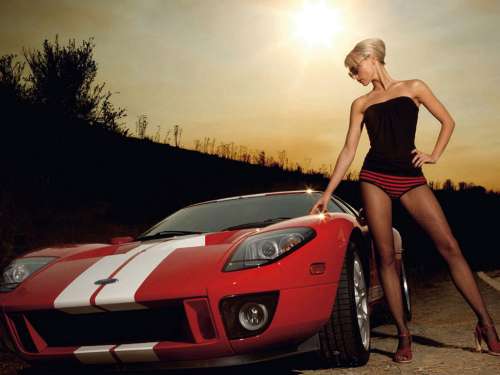 8
Attitudes- Theories of Attitudes
Operant Conditioning: Behaviors that are followed by positive consequences (reward) are reinforced  & are more likely to be repeated whereas behaviors that are followed by negative consequences (punishment) are less likely to be repeated .
When applied to attitudes, when one openly expresses an attitude about stg., the feedback we receive from others may influence our attitudes. 
Agreement from others functions as a reinforce & Disagreement from others functions as a form of punishment.

  Ex: A young man who has just started smoking. Whenever he lights up a cigarette, people complain. The negative feedback from those around him eventually causes him to develop an unfavorable opinion of smoking & he decides to quit smoking.
9
Attitudes- Theories of Attitudes
Observational Learning:  learning that occurs through observing the behavior of others
 Bobo Doll Experiment (Bandura, 1961,1963): young children would imitate the violent and aggressive actions of an adult model. Children observed a film in which an adult repeatedly hit a large, doll. Then, they were allowed to play in a room with a real Bobo doll just like the one they saw in the film. Children were more likely to imitate the adult's violent actions when the adult either received no consequences or when the adult was actually rewarded for their violent actions.
     http://www.youtube.com/watch?v=Pr0OTCVtHbU
When applied to attitudes;  seeing others display a particular attitude and watching people be reinforced for expressing a particular attitude can make someone adopt those attitudes.
    Ex: Parents & children have similar political attitudes.
           If a young girl hears her mother denounce all elected officials as crooks, she may repeat that opinion in class the next day.
10
Attitudes- Theories of Attitudes
Evaluation of Learning Approach:
The learning approach views people as passive recipients of external forces.
Message learning is critical to this perspective but memory is uncorrelated with attitude change.
This model appears to work well when people are unfamiliar with the material.
11
Attitudes- Theories of Attitudes
Cognitive consistency approaches; people as striving for coherence and meaning in their attitudes.
  Balance Theory (Heider, 1958 )
  Cognitive Dissonance Theory (Festinger, 1957)
Balance Theory (Heider, 1958): the need to maintain consistency among our feelings and beliefs about what goes together. 
my friend’s friend is my friend
my friend’s enemy is my enemy
my enemy’s friend is my enemy
my enemy’s enemy is my friend. 

the mutual evaluations of two people towards each other, and of each towards an attitude object.
12
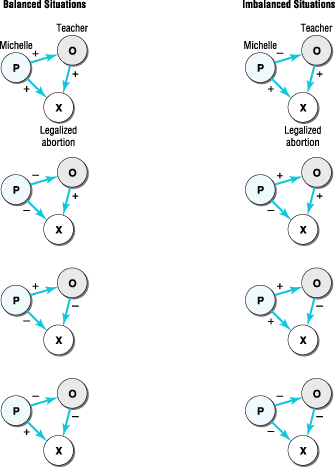 The Balance Model
There are eight possible configurations of two people and one object.  According to this model, the imbalanced structures tend to become balanced by a change in one or more elements.
13
Attitudes- Theories of Attitudes
Balance among such a system exists when all evaluations are positive, or when one is positive and two are negative.
Imbalance exists when one, or all three, evaluations are negative.
Imbalanced systems are unstable, and the system will tend to change into a balanced one, generally by changing as few elements as possible.
Evaluation of Balance Theory
Research generally supports predictions.
However, balance pressures are much weaker when we dislike a person than when we like him or her.
14
Attitudes- Theories of Attitudes
Cognitive Dissonance Theory (Festinger, 1957): concerned with discrepancies between people’ s attitudes and their behaviors.
Dissonance;  an aversive motivational state that results when our behavior we engage in is inconsistent with our attitudes
Dissonance is greatest when the attitudes and behavior are important to the self. 
Dissonance creates psychological tension (or neg. affect) that people are motivated to reduce or remove.
Three ways of reducing dissonance; 
changing our behavior (often difficult)
trivializing the dissonance 
changing the attitude.
15
Attitudes- Theories of Attitudes
There are several situations that create dissonance;
 Decision making: one action that almost always arouses dissonance.
  When we must decide betw. two or more alternatives; the final choice is always inconsistent with some of our beliefs.
 Dissonance can be reduced by improving our evaluation of the chosen alternative or by lowering evaluation of the unchosen alternative.
 After making decisions we tend to increase liking for the chosen alternative & decreasing liking for the non-chosen alternative.
 Study by Brehm (1956); female college 
Students were shown several products & asked to 
indicate how much they would like to have each of them.
When women were asked to decide btw.two high 
ranking alternatives,  they increased their liking of the
 item they had picked & decreased their liking of the rejected item.
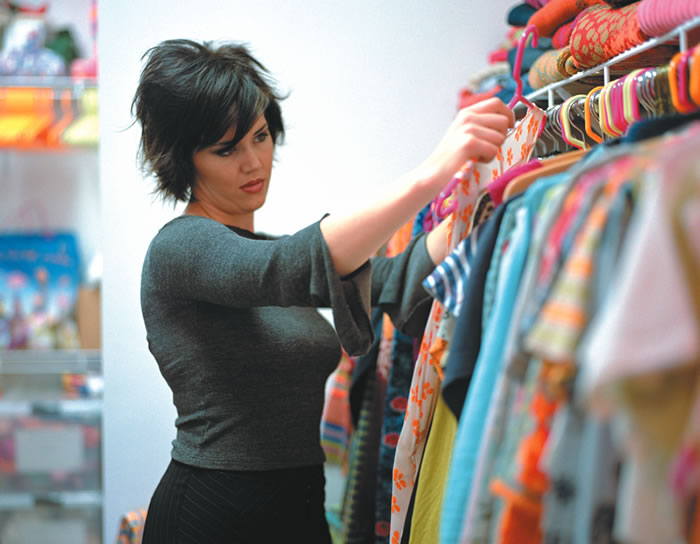 16
Attitudes- Theories of Attitudes
Commiting a single course of action: Dissonance can occur when we commit ourselves to a single course of action.
Festinger  & his colleagues (1956) documented the behavior of members of a doomsday cult (When Prophecy Fails).
Doomsday group predicted that the world was going to end on a particular day & believed that they would be saved by a ship from outer space.  
When the world failed to end as had been predicted, cult members did not give up their beliefs & return to normal life.They claimed that the day had been put off & their faith had helped save the world. 
Attitude-discrepant behavior (counter-attitudinal behavior): Also induces dissonance when a person’s attitudes are inconsistent with behavior. 
Dissonance is relieved by changing the attitude (since  beh.s are difficult to “undo.”)
 Ex: Someone may enter the law school bec. he wants to help the poor. Yet when he/she goes into legal practice they do uninteresting work. So, they come to believe that nothing can be done for the poor.
17
Attitudes- Theories of Attitudes
Insufficient Justification: One of the most interesting predictions that cognitive dissonance theory make.
It concerns the level of incentive that is required to produce an attitude change. 
On one hand, there has to be enough incentive to make a person commit a counter-attitudinal beh. but if there is too much incentive, there is no inconsistency & very little dissonance is produced.
Principle of insufficient justification:The less incentive one has for performing a counter-attitudinal behavior, the more dissonance is experienced.
     Ex: If you are asked to work on a political campaign about a candidate whom you have some misgivings, you should come to perceive the candidate more pos.ly. But if you are well-paid for the job, you may not develop a pos. attitude bec. you work for the money.
18
Attitudes- Theories of Attitudes
Self-Perception Theory (Bem, 1967): people infer their attitudes from their beh. & perceptions of external situation, rather than from their internal state. 
Often people do not really know what their attitudes are & simply infer them from their beh.s & the circumstances in which this  beh. occurs. 
    Ex: If you choose to eat oranges from a basket of different fruits. You may say that I chose the oranges. Nobody forced me, so I must really like oranges. 
Attitude-discrepant beh; participant is paid 1 dollar to tell someone that a particular task was very enjoyable. When the participant is asked how enjoyable he himself thought the task was, he may say that;
    ‘ I said the task was enjoyable & I was paid only 1 dollar, 1 dollar can not make me lie, so I must think that the task is really enjoyable.’
19
Attitudes- Theories of Attitudes
Both cognitive dissonance theory & self-perception theory make similar predictions, but for different reasons.
Literature supports the assumptions of both Cognitive Conssistency Theory &Self-Perception Theory. 
When people’s attitudes are ambivalent, when their attitudes involve novel or minor issues, people infer their attitudes from  their self-perceptions of their own beh.
When attitudes are not vague or concern more important & enduring issues, dissonance theory is more likely to explain attitudes &behaviors.
Cultural effects; consistency may be a more important concern for  members of the Western cultures. 
Japanese people may express quite different attitudes depending on the situation they are in bec. They believe it is appropriate to express agreement with others to ensure social harmony.
20
Attitudes- Theories of Attitudes
Expectancy-Value Theory: decisions are based on the value of possible outcomes & the likelihood that each outcome will occur.
People often respond to persuasion in terms of incentives (costs or benefits) assoicated with particular attitude positions. 
Attitude formation & change is a process of weighting the pros & cons of various attitudes and then adopting the best alternative. 
People tend to adopt attitude positions that will most likely lead to good effects & reject positions that will most likely lead to bad effects. 
    Ex: You are trying to decide whether to go to your friend’s party tonight.
    Possible outcomes of going to party- dancing, drinking, meeting someone but not to study for the mid-term
    The expectancy of these outcomes- dance, hangover & having a bad grade certainly but unlikely to meet someone new at a small party.
 How much you value these oucomes? 
 What is the expectancy that they will occur?
21
Attitudes- Theories of Attitudes
Dual-Processing Theories: people sometimes engage in rapid, heuristically & stereotyped based inferential processing & sometimes engage in systematically & deliberate information processing.
The same distinction applies to attitude change; 
People will process a persuasive message systematically when they have both motivation & ability to do so
 But, people  sometimes they are lazy & not motivated to analyze the pros & cons of complex arguments.
 Three important dual-processing models; 
Cognitive Response Theory
Petty & Cacioppo (1986)-Elaboration Likelihood Model 
Chaiken (1980; 1987)- Systematic & Heuristic Processing
22
Attitudes- Theories of Attitudes
Cognitive Response Theory (Romero et al., 1996): seeks to understand attitude change by understanding the thoughts (“cognitive responses”) people produce in response to persuasive communications.
People react to different aspects of a persuasive message with pos. or neg. thoughts (cognitive responses) which in turn influence whether the person will support the position.
    Ex: You are listening to a senator’s speech about medicare payments on tv. Senator advocates cutting goverment Medicare payments for elderly. 
You may say what about the poor who can not support themselves?
(the neg. cognitive reponse; you are lesslikely to adopt the senator’s message.
That’s right. Taxes are high.(the pos. cognitive response, more likely 
to support the senator’s message. 
Attitude change depends on counterarguing. (If the message leads to strong & effective counter-arguing, resistance to attitude change will follow.)
23
Attitudes- Theories of Attitudes
Elaboration Likelihood Model (Petty & Cacioppo,1986): draws a key distinction;
The central route to persuasion;  involves detailed information processing & careful evaluation & analysis of arguments. 
People more likely to use central route when they are involved in the issue, are concerned about being accurate, or  recognize that others are trying to change their attitudes.
The peripheral route to persuasion; involves reliance on superficial cues without thoughtful consideration of the arguments.
Superficial cues include the 
attractiveness, likeability or prestige
of the source.
People more likley to use peripheral
route when they are uninvolved with 
the issue, distracted or overloaded.
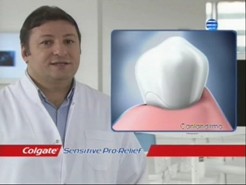 24
Attitudes- Theories of Attitudes
Elaboration Likelihood Model (Petty & Cacioppo,1986): 
Whether a massage is processed centrally or peripherally affect elaboration likelihood.
Elaboration likelihood; the likelihood of whether an individual will generate thoughts to persuasive communication.
When people are using central route to persuasion- more cognitive elaboration occurs than they are drawing on peripheral cues.
Studies (e.g. Tormala et al., 2002) have shown that elaboration on a massage leads to better recalling of the content of the message & has  more enduring impact over time. 
The dual-processing distinction btw. central & peripheral processing has become central to attitude change research.
    Does the perceiver respond to the quality or the price of the product or only to the communicator that he/she likes?
25
Attitudes- Theories of Attitudes
Systematic & Heuristic Processing  Model (Chaiken,1980; 1987):  Chaiken made a similar distinction btw. Systematic processing & heuristic processing; 
The Systematic Processing; Careful evaluation of the arguments in a persuasive communication.
Heuristic Processing: Processing information rapidly and efficiently using shortcuts to reduce complex problems to more manageable ones; involves simple decision rules. 
Several investigations have shown that
    when people are motivated to evaluate
    arguments carefully, they show more 
    systematic processing, but that when
     the motivation is low, heuristic 
    processing tends to rule.
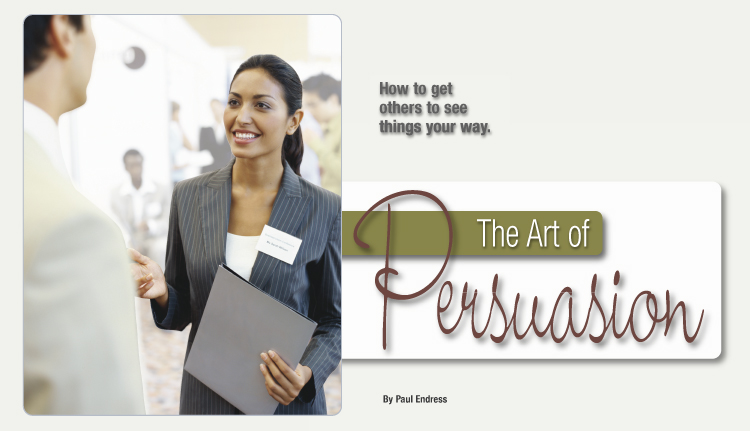 26
Overview: Theories of Attitudes
Learning Theories 
Classical Conditioning (Transfer of Affect)
Operant Conditioning
Observational Learning
 Cognitive Consistency Theories
Balance Theory (Heider, 1958)
Cognitive Dissonance Theory  (Festinger, 1957)
Self- Perception Theory

Expectancy- Value Theory

Dual-Processing Models
Cognitive Responce Theory
Eloboration Likelihood Model
Systematic-Heuristic Model
27
Attitudes- Measuring Attitudes
Attitudes  are not directly observable. 
Attitudes have to be inferred from inds’ responses. (different methods needed to measure attitudes.

Explicit Measures- attitude measures that directly ask respondents to think about & report an attitude
Likert- type Scales, Semantic Differential Scales  

Implicit Measures- attitude measures that assess attitudes without directly asking respondents for a verbal report of an attitude. 

Explicit measures require respondents’ conscious attention whereas implicit measures do not require conscious attention.
28
Attitudes- Measuring Attitudes
Explicit Measures:
Majority of the measures that have been developed are explicit measures.
Participants are asked to respond to direct questions about their opinions towards the object in question. 
 Ex: What is your attitude towards abortion?
Likert-Scales: Introduced by Likert (1932). 
Statements are written in such a way that responses indicate either a favorable or unfavorible attitude. 
Researchers create items that are worded in opposite directions in order to avoid response sets ( the tendency  of a respondent to agree or disagree with all items on a scale)
Low score- indicate strong negative attitude & high score- indicate a strong positive attitude. 
To the extent that the items assess the same construct, correlations among responses should be high
Scores on the  individual items are averaged to form a single score.
29
Attitudes- Measuring Attitudes
Explicit Measures:
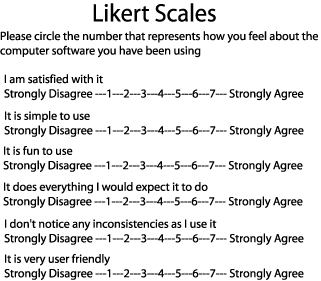 30
Attitudes- Measuring Attitudes
Semantic Differential Scales: 

The semantic differential scale asks respondents of a questionnaire to choose between two opposite positions using qualifiers to bridge the gap between them. 

Decide what dimensions you wish to measure and then find two opposite terms that represent those dimensions. 

Correlations among the items should be positive.
If they are sufficiently high, they can be combined to form a single attitude score.
31
Attitudes- Measuring Attitudes
Explicit Measures:
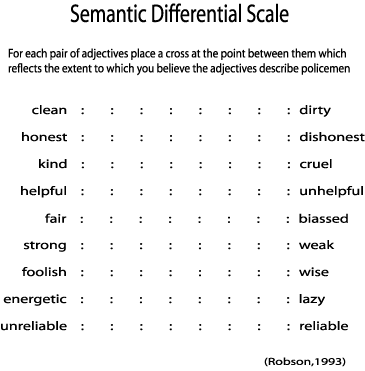 32
Attitudes- Measuring Attitudes
Implicit Measures: Indirect or implicit response strategies have been developed.
Most common; the Evaluative Priming Technique & Implicit Association Test (IAT; Greenwald et al., 1998)
Evaluative Priming (Fazio, 1995): the strength of association btw. attitude object & evaluation. 
The strength of the association determines the accessibility of an attitude.
     Ex: Jessie really hates sushi, even thinking about eating sushi creates an immediate & strong neg. reaction within her. She also dislikes fish but her reaction is not such aversive.
 Acc. to Fazio (1995); the neg. attitude towards sushi is more accessible than the neg. attitude towards fish bec. in Jessie’s memory the association btw. dislike & sushi is more stronger than the association btw. dislike & fish
 The strength of the attitude affects how quickly an ind. responds to an evaluative word after presenting the attitude object.
33
Attitudes- Measuring Attitudes
Procedure; 
Participant is seated in front of a computer
The attitude object presented on computer screen (sushi)
Replaced by an evaluative adj. (e.g.; disgusting )
Participant is asked to indicate the valence of the adj.
Whether the adj is pos. or neg. (not whether the attitude object is good or bad)
The speed of the response is measured. 
Faster the response- stronger the association.
Sushi should produce faster responses to neg. adj & slower responses to pos. adj. 

Fazio et al. (1995) used this technique to measure attitudes towards black people.
Among white participants the presentation of a black face produced faster responses to neg adj. & slower responses to pos. adj.
34
Attitudes- Measuring Attitudes
Implicit Association Test (IAT; Greenwald et al., 1988): 
Participants are seated at a computer & asked to classify attitude objects & adjectives. 
Involves 5 separate blocks;
                                         GENDER
                S responses                               K responses
Male Names
Female Names
Pos. Adj.
Neg. Adj.
Female Names OR Neg. Adj.
Male Names OR    Pos. Adj.
Pos. Adj.
Neg . Adj.
Male Names OR Neg . Adj.
Female Names OR Pos. . Adj.
35
Attitudes- Measuring Attitudes
Implicit measures have become increasingly popular.

Convergent Validity problem;

Low correlations found btw. implicit & explicit measures means they assess different constructs.

Debates continue….
36
Attitudes- Reliability & Validity of Attitude Measures
A sound measure should be both reliable &valid;
Reliability: degree to which test scores are free from errors in measurement.

    Internal Consistency Reliability: whether individual items are assessing the same psychological construct (Cronbach’s Alpha)
    Test-Retest Reliability: Consistency in scores across the time. 
    (similar test scores across repeated testing)

A number of studies have examined the reliability of explicit & implicit measures of attitude.
Explicit measures have been shown to exhibit high reliability.
Cunningham et al. (2001) found that several implicit measures have reasonably high internal consistency & test-retest correlations.
37
Attitudes- Reliability & Validity of Attitude Measures
A sound measure should be both reliable &valid;
Validity: degree to which a measure assesses the construct it is designed to assess.

Explicit measures of attitude have been shown to be valid.
    Ex: Haddock et al. (1993) demonstrated that a semantic differential measure of attitudes towards gay men was highly predictive of a subsequent measure of anti-gay discrimination. 

Cunningham et al. (2001) & Fazio & Olson (2003) found that implicit measures have both convergent & predictive validity
     Ex: fMRI (functional magnetic resonance imaging technique to measure brain activity to different stimuli
Phelps (et al., 2000); IAT measure of racial prejudice was highly predictive of amygdala activation when presented with the pictures of unknown black ind.s
38
Attitudes- Behavior & Attitude Relationship
Do attitudes predict behavior?
 Common sense would dictate that attitudes should predict beh.
Is the link btw. attitudes & beh. so simple?

In early 1930s LaPiere; travelling across America with a young Chinese couple (widespread anti-Asian prejudice)
    LaPeire concerned whether he & his travelling companions would be refused to service in hotels & restaurants.
     Only 1 (in over 250 establishments) refused to serve them.
After a few months; LaPierre sent a letter to visited establishments & asked whether they would serve to Chinese?
Over %90 said- they would not!!
     
Why so different?
People’s beh might not necessarily follow from their attitudes.
In 1960s; Wicker reviewed the literature & found that the correlation btw. attitude & beh. was .15
39
Attitudes- Behavior & Attitude Relationship
Greater attention to the study of when & how attitudes predict beh.

 There could be measurement problems & methodological problems.

A number of variables influence attitude-beh. relations.
Models as an attempt to explain how attitudes predict beh.
40
Attitudes- Behavior & Attitude Relationship
When do attitudes predict behavior?
Correspondence btw. attitudinal & beh. measures:
In early studies there were methodological problems.
Low degree of correspondence bwt. the measures  of attitude & beh. 
LaPiere- Whether the establishments would serve to highly educated, well-dressed Chinese couple accompanied by an American college  professor? 
 
Measures of attitudes & beh. need to correspond in 4 ways; (Ajzen & Fishbein, 1977)
Action: beh. being performed (recycling)
Target : target of the beh. (a particular brand of coffee; a particular political candidate)
Context: environment which the beh. is performed (presence of others)
Time: time frame in which beh. is performed. (is it performed immediately or one year’s time?)
41
Attitudes- Behavior & Attitude Relationship
When do attitudes predict behavior?
It depends upon the domain of behavior: 
The rel. btw. attitudes & beh. differs as a function of the topic.
The rel. btw. political party attitudes & voting beh. tends to be very high.
 Ex:  Fazio & Williams (1986) measured attitudes 
        toward USA President Ronald Reagan & 
        5 months later they measured whether
       participants voted for Reagan or his opponent.
        (r= .78)
        
                                          Ex: Kraus (1995) noted that there is a low cor.                            cor. btw. ind.s’ attitudes toward blood donation &                donation & the act of donating blood. 
                                          (Blood donation more difficult to enact than voting                         voting).
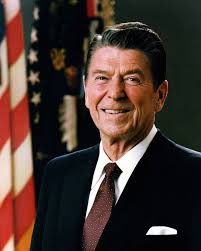 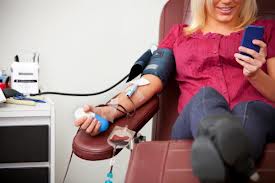 42
Attitudes- Behavior & Attitude Relationship
When do attitudes predict behavior?
It depends upon the strength of the attitude

Attitudes differ in strength

Strong attitudes more likely than weak attitudes to predict beh.

Fazio & Williams ( 1986); correlation btw. attitudes & beh. was sig.ly greater among those ind.s’ whose attitudes towards Reagan were high in accessibility (strong attitude).
43
Attitudes- Behavior & Attitude Relationship
When do attitudes predict behavior?

4.  The Role of Personality Variables
Differences across people in the tendency to behave in line with their actions.
How various personality constructs moderate the degree to which opinions influence actions.
Self-monitoring: The relationship btw. Attitude & beh. İs more strong among low self-monitoring inds. 

Nature of sample: Students showed lower-attitude beh. Compared to non-students.
44
Attitudes- Behavior & Attitude Relationship
Theory of Reasoned Action (Fishbein & Ajzen, 1975)
A model of attitude-behavior relations
Developed to predict deliberate (planned) beh. 
The immediate predictor of beh. is intention
      ( Ex: If you intend to recyle glass bottles, you are likely to engage in this beh. )
Intention determined by 2 factors: attitude & subjective norms.
45
Attitudes- Behavior & Attitude Relationship
Theory of Reasoned Action (Fishbein & Ajzen, 1975)

Attitude- ind’s attitude towards the beh. (good or bad?)

Attitude is a function of;
Expectancy- the beh. will produce the desired outcome.
Value- value attached to the desired outcome

Subjective Norms- ind’s beliefs about how sig. others view the relevant beh. 

Subjective norms are function of ;
Normative Beliefs – how important others expect the ind. to act
Motivation-  ind.’s motivation to comply with these expectations.
46
Attitudes- Behavior & Attitude Relationship
Theory of Planned  Behavior (Ajzen, 1991)
Extension to the Theory of Reasoned Action.
Ind.s’ actions were also influenced by whether or not they felt they could perform the relevant beh. 
        Ex:  If an ind. wants to change his diet; his pos. attitude & pos. subjective norms are unlikely to produce the desired change if he is unable to restrain himself from eating sweets & chocolates

Theory of Reasoned Action revised to include the concept of percieved behavioral control.

Percieved beh. control influences beh. in 2 ways;
      1. has direct causal influence on behavioral intentions.
      2. has a direct causal influence on behavior.
47
Attitudes- Behavior & Attitude Relationship
Theory of Planned  Behavior (Ajzen, 1991)
The Theory of Reasoned Action & Theory of Planned Behavior are 
     the most frequently tested models of attitude-behavior relationship

 A review of 90 studies that applied TRA & TPB provided strong support; predicted condom use.
48
Attitudes- Attitude Change & Persuasion
Persuasion;  When do people adhere to their original attitudes? When people change their attitudes?

Advertisers, politicians, citizens’ groups all try to persuade us.

Persuasion dependent on following factors; 

The Communicator  (crebility, expertise etc.)
The Communication (repetition, strong arguments etc.)
The Target ( arousal, involvement etc.)
The Situation ( distraction, forewarning etc.)
49
Attitudes- Attitude Change & Persuasion
The Communicator: 
The communicator or the source of persuasive message is highly salient & determines attitude change.
Communicator’s characteristics that affect attitude change are;
Credibility (Expertise &Trusthwortiness)
Liking 
Credibility of the Source: 
People are more persuaded by highly credible communicators than those low in crebility.
Study of Hovland & Weiss (1952) Use of Antihistamines without prescription
Source was either highly credible (New England Journal of Medicine ) or (Monthly Magazine)
 Highly credible source- more attitude change
Two factors that determine credibility; 
        Expertise & Trusthwortiness
50
Attitudes- Attitude Change & Persuasion
The Communicator: 
Expertise:  Expert sources are typically 
more persuasive than non-expert sources.

Study by Aronson et al. (1963);
Participants were asked to evaluate 9 stanzas
 from poems. Then, they read someone’s 
evaluation of stanzas they had not liked very much.

Communicator argued- the poem was better.

 Source of the communicator; 
T.S. Eliot
Student  from Missisippi Teacher’s College
Participants reevaluated the poems; Higher change in response to high credible source (T.S. Eliot) than to low credible source (Student)
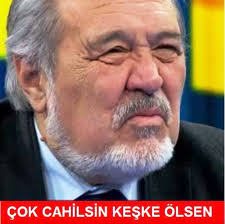 51
Attitudes- Attitude Change & Persuasion
The Communicator: 
Trustworthiness:  It is important that  
communicator perceived as unbiased &trustworthy
Communicators  seen as especially 
trustworthy when when they a little gain from the 
position they adopt.
Communicators seen less trustworthy when 
they have incentives (or gain personally) for making statements.

 Multiple Sources-  also enhances perceptions of trustworthiness
When several people say the same thing they are more persuasive.
Multiple sources seem  reliable & free from bias only when their judgements are regarded as truly independent of each other.
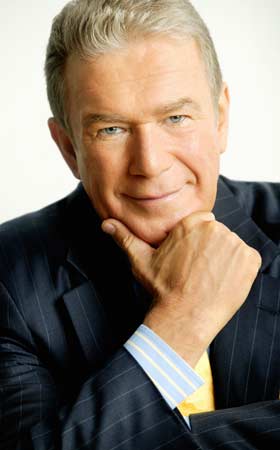 52
Attitudes- Attitude Change & Persuasion
The Communicator: 
Liking of the Source: 
Most of the time we try to make our cognitions consistent with our affect.
We are likely to change our attitudes to agree with those of the people we like.
Study by Chaiken (1979)  that students perceived as physically atrractive were also more persuasive communicators. 
People are also more likely to be influenced by those who are more similar to them (Brock, 1965)
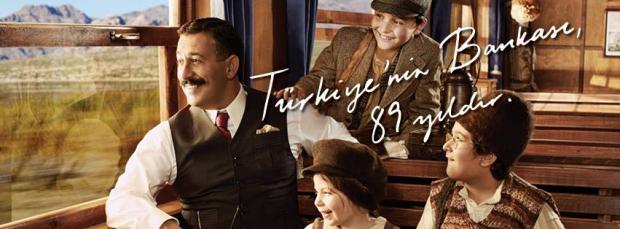 53
Attitudes- Attitude Change & Persuasion
The Communicator: 
Reference Groups: 
We are persuaded by the opinions of our reference groups, those we like or identify with.
Mackie (1987); told some participants that a majority (%82) of the students at their university supported the argument that U.S should act to ensure a military balance in West.
Others were told that %82 opposed the proposition.
Same arguments presented.
In four experiments; partcipants moved toward the side that their peers supported whichever side that was. 
Why reference groups effective?  Liking & Similarity
Messages from reference groups are more persuasive bec. they are processed differently.
Messages from non-reference groups (out-groups) were processed peripherially whereas message from reference groups (in-groups) processed centrally (Mackie et al., 1990).
54
Attitudes- Attitude Change & Persuasion
The Communicator: 
Degorating the Source:
Communicator characteristics can also be used to discredit a communication.
Source Degoration- When faced with a communication inconsistent with our attitudes, people reduce the inconsistency by saying that source is unreliable or negative in some way.
Attack on the source common in politics, courtroom trials & every kind of disagreement. 
Opponent being discredited & making all future arguments from the opponent less powrful.
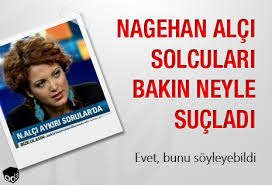 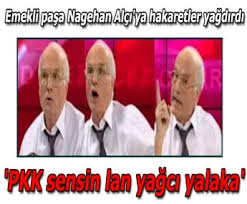 55
Attitudes- Attitude Change & Persuasion
The Communication: 
Communication itself (content of teh persuasive message also important.
Several factors regarding the content of the communication influence the effectiveness of message; 

Discrepancy
Strong vs. Weak Arguments
Repetition
Peripheral Cues & Message Characteristics
56
Attitudes- Attitude Change & Persuasion
The Communication: 
Discrepancy: 
How discrepant that communication is from your own position?


Yet, extremely discrepant statements cause doubt regarding the credibility of the source rather than changing attitudes.

U-Shaped relationship btw. Discrepancy & Attitude Change
The greater the discrepancy between the listener’s position and the message presented, the greater the potential for change.
Attitude Change
Discrepancy
57
Attitudes- Attitude Change & Persuasion
The Communication: 
Discrepancy: 
When source is credible- more dicrepant messages create maximum attitude change.
When source is unreliable (low credible)- the max. amount of change tends to occur at lower levels of discrepancy. 
Bochner & Insko (1966)- Massage regarding the number of hours of sleep the avarage person requires per night.
Source;
        - Nobel Prize Winner (High Credibility)
       -  College Instructor (Low Credibility)
More change in the opinion regarding the necessary amount of sleep at moderate levels of discrepancy than at higher levels.
58
Attitudes- Attitude Change & Persuasion
The Communication: 
Strong vs. Weak Arguments: 
Sometimes arguments in a communication are strong & compelling; sometimes they are weak & specious.
       - Role of unsafe sex practices in spreading AIDS (STRONG)
       - Elvis is still alive (WEAK)
Strong arguments may lead to attitude change but depends on whether people are involved with the issue. 

People respond favorably to strong arguments when they pay close attention  & are able to carefully analyze the arguments.
Only the number of arguments  may be more important when people are not attentive. 

Strength of the arguments- not a crucial factor
Depends on whether arguments are processed systematically or heuristically.
59
Attitudes- Attitude Change & Persuasion
The Communication: 
Repetition: 
How frequently the message is presented to target?

 Zajonc (1968); familiarity based on repetition increases liking. 
Repetition  increase attitude change only up to a point;

Two seperate effects;
Opportunity to consider the content of communication & enhance processing of arguments
Increase tedium & may create boredom.
When arguments  strong- repetition has pos.  effects
When arguments  weak- repetition has neg. effects (expose flaws)
Vary the content of the message a little, not use the same content each time!
60
Attitudes- Attitude Change & Persuasion
The Communication: 
Peripheral Cues &  Message Characteristics: 
When people have little motivation or are unable to process arguments carefully, peripheral cues become important. 

The number of arguments
The length of arguments

When people are involved , the strength of the arguments  (nature of the arguments) more important factor.
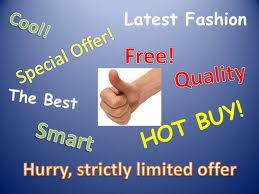 61
Attitudes- Attitude Change & Persuasion
The Communication: 
Distorting the Message:
Inconsistency btw. our own position & advocated in the message may be resolved by distortion or misperception of the communication to reduce the discrepacy.
Blanket Rejection- The most primitive & common form of inconsistency resolution.  
Reject the message altogether.


       Ex: A smoker does not respond to well-reasoned
             logical attack on smoking. The smoker rejects
             them & does not answer them rather than 
             refusing the arguments on logical grounds or 
             weaken them by degorating the source
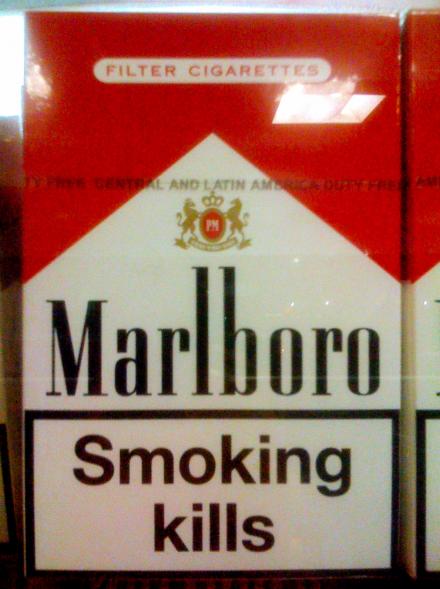 62
Attitudes- Attitude Change & Persuasion
The Target: 
Target’s (the person to be persuaded) characteristics also affect the process of persuasion.
Some people may be more predisposed to agree or disagree with the message.
People may have personal motives that affect how willing they are to change in response to a message. 

Characteristics of the target that influence persuasion;

Agression Arousal
Fear Arousal
Ego Involvement  (Commitment, Issue Involvement, Response Involvement)
Personality & Persuasibility
Mood
63
Attitudes- Attitude Change & Persuasion
The Target: 
Agression Arousal: 
In some persuasive messages , an effort is made to arouse feelings of aggresion in the target.
Agression arousal produces attitude change only when the message content is also agressive.

Weiss & Fine (1956); participants who had been made to feel agressive accepted the punitive communicaion rather than the lenient one.
Provides a way of expressing agression.
Lenient message is less likely to satisfy agressive needs.

Personal frustration may work when the message advocate military action, attacks on minorities, harsh treatments….
64
Attitudes- Attitude Change & Persuasion
The Target: 
Fear Arousal: 
More complex relationship.
Fear arousing messages will be accepted only when the commucation offers fear-reducing recommendations (When the message provides information how to reduce fear). 
Level of fear is also important;
At moderate levels- most effective.
When too much fear is aroused, the effects can be disruptive, causing people to be too frightened to act or leading them to ignore or reject the message.
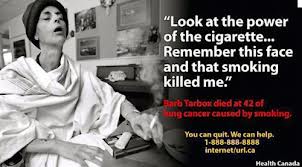 65
Attitudes- Attitude Change & Persuasion
The Target: 
Ego Involvement: 
Another factor related to the target that affects whether he/she will be persuaded. 
Attitudes highly entwined with the ego (nation, religion, social class, ethnicity) - very resistant to change 

Different kinds of ego involvement;

Commitment
Issue Involvement
Response Involvement
66
Attitudes- Attitude Change & Persuasion
The Target:
Commitment:  Our commitment to our initial attitude toward an issue.
Strenght of the commitment affects how one will resist a persuasive message.
Comes from different sources;
Commitment increases when we engage in a beh. On the basis of an attitude.
       Ex: A person who has just bought a new car, is more committed to the belief that it is a fine car, than before he bought it.
Commitment increases when a person take a public stance on an attitude.
       Ex: Someone who has just told all her friends that drinking is evil, is more committed to this attitude than if she kept her thoughts to herself. 
Commitment increases when there is a direct experience with an attitude object.
  Ex: A person who had been a victim of a car accident will be more committed to the argument that drunk driving is evil.
67
Attitudes- Attitude Change & Persuasion
The Target:

Issue Involvement: occurs when an issue has important consequences for the ind. (personal relevance)
Issue involvement motivates people to attend closely to arguments & analyze them carefully. 
When issue involvement high- strong arguments are more persuasive than weak ones.

       Ex: If your tuition might double next year (high issue involvement) you pay close attention to the validity of arguments
        If tuition is increased in Bulgaria (low issue involvement) you may not have the motivation to process arguments carefully. (attention to peripherial cues )
68
Attitudes- Attitude Change & Persuasion
The Target:
Response Involvement: Even when we are not vey committed to the issue, our response may be important bec. it may bring social approval or disapproval. 
Response involved person- concerned with whether others will approve his response to the message.
Issue involved person- concerned with the quality of arguments bec. the issue is what matters. 
Leippe & Elkin (1987); found that people who are highly issue involved & weakly response involved carefully analyzed the arguments. (Strong messages lead to high amount of attitude change)
People who are highly response involved (when participants were preoccupied with their self-presentation)- the strength of the arguments ignored.
69
Attitudes- Attitude Change & Persuasion
The Target:
Personality & Persuability: 
 Individual personality characteristics that may affect persuasion & the kinds of messages that may persuade. 
Authoritarianism /Dogmatism: close mindedness, to be intolerant, deferential to authority.
People high in authoritarianism tend to respond to the expertise of the source first and to argument strength only when the source is non-expert.
People high in authoritarianism- equally persuaded by strong & weak arguments when the source is expert. 
Need for Closure: desire to have a definite answer, avoidance of uncertainty, ambiguity & state of confusion. 
People high in need for closure- more resistant to persuasion (they don’t want to change)
People low in need for closure- more tolerant of the ambiguity that a message creates & more willing to change attitudes.
70
Attitudes- Attitude Change & Persuasion
The Target
Mood: 
 Affects how people process a persuasive message. 
Negative Mood-  process message more systematically.
Neg. mood as a signal that the situation is problematic or threatening ; people adopt a careful strategy for processing the message). 
Positive Mood- less effortful processing style. 
Pos.  mood signals that a situation is harmless
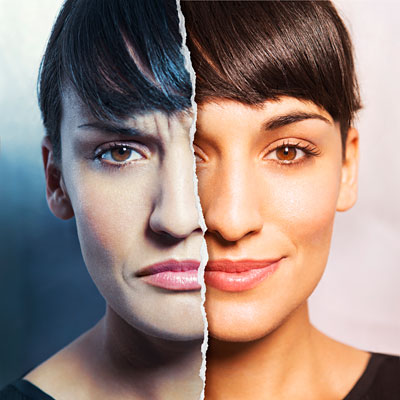 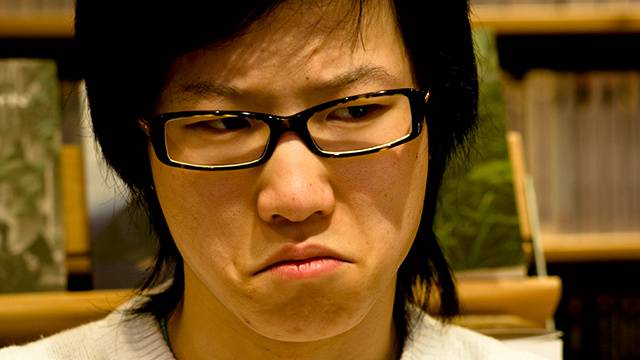 71
Attitudes- Attitude Change & Persuasion
The Situation:
 Persuasive message is usually delivered within a broader situational context.
Other things happening in the environment also affect the degree to which efforts to persuade succeed. 

Situational factors that affect the effectiveness of persuasion ;

Forewarning
Distraction
Inoculation
72
Attitudes- Attitude Change & Persuasion
The Situation:
Forewarning:  Informing people in 
advance that some will try to change their 
attitudes. 

When there is forewarning- people are more likely to resist the persuasion.
WHY? (Defenses & counterarguments are exercised)
The delay period btw. forewarning & exposure to message allows  people to generate counterarguments or to degorate the source (Petty & Cacioppo, 1977). 

When the target is not commited- opposite effect!  (Apsler & Sears, 1968)
       (facilitates attitude change; there must be a good reason to advocate the message)
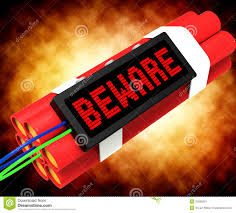 73
Attitudes- Attitude Change & Persuasion
The Situation:
Distraction:   Mild amounts of distraction enhance persuasion.
Distraction makes it harder to counterargue with the discrepant communication- intereferes with the process of counterarguing.
Cognitive Response Theory

Distraction works best- when communication is discrepant from the target’s attitude & when target is very involved with the issue. (conditions that inspire counterarguing) 

Limits on the effects of distraction- too much distraction prevents a persuasive message from being heard & reduces its effectiveness to zero. 

       Ex: Ad.s that are very funny in content ; the audience laughs so hard that they may forget what the product is.
74
Attitudes- Attitude Change & Persuasion
The Situation:
Inoculation:   studies of McGuire (1964)
How to keep original attitudes and beliefs consistent in the face of persuasion attempts?
In order to prevent persuasion (resist a persuasive message) it is necessary to strengthen preexisting attitudes, beliefs, or opinions.
 Expose someone to weakened counterarguments, triggering a process of counterarguing .
Counterarguing leads to resistance to later, stronger persuasive messages.
Inoculative defense- people become more resistant to a persuasive communication when they are exposed to weak counterarguments first. 
It is critical that the attack is strong enough to keep the receiver defensive, but weak enough to not actually change those preexisting ideas.
75
Attitudes- Attitude Change Over Time
We want to know how attitudes change over time?
Whether the effects of persuasive message will last or ends immediately?
Spontaneous Attitude Change
Thinking about an attitude object tends to make attitudes more extreme.
       Ex: If you spend more than the usual amount of time thinking about your best friend you will like him better (remember enjoyable experiences, reinterpret less pleasant qualities or memories)
        If you think your enemy more often, you will dislike her even more.
Acc. Tesser (1978); thinking about an issue produces more polarized attitudes bec. thinking allows people to generate more consistent attitudes. 
It requires the ind. has a pre-existing schema of the issue.
      (Without some schematic understanding of the issue it is impossible to generate new beliefs or to know how to interpret the old ones ).
76
Attitudes- Attitude Change Over Time
Persistence of Attitude Change: 
Concerns the persistence of attitude change over time following exposure to persuasive communication.
Generally, memory of the details of an argument decays rapidly at first, then less rapidly. 
        
One factor that aids persistence;
      - Whether the recipient is later reminded of important cues?

Sleeper Effect:  A sleeper effect takes place in a situation when effects of a persuasive message are stronger when more time passes- when the source low in credibility. 
Rebound in persuasiveness of messages delivered by low-credibility sources.
Reasons not known- separation in memory of the source and the message can be a possible explanation
77